A Polylogarithmic-Competitive Algorithm for the k-Server Problem
Authors:
Nikhil Bansal, Niv Buchbinder,  Aleksander Mądry, Joseph (Seﬃ) Naor, Presented at: 52nd Annual IEEE Symposium on Foundations of Computer Science,  pp 267-276, 2011.
Contribution
Authors have developed first polylogarithmic-competitive randomized online algorithm for the k-server problem on an arbitrary finite metric space. 

Competitive ratio of  O(log2k log3n loglogn) have been reported on n point metric space.
04-04-2012
2
Metric Space
A metric space M = (V, d) consists of a set of points V with a distance function d:V  -> R satisfying the following properties:
d(u,v) = 0 iff u = v.
d(u,v) ≥ 0 for all u, v V.
d(u,v) = d(v,u) for all u, v V.
d(u,v) + d(v,w) ≥ d(u,w) for all u, v, w  V.
04-04-2012
3
The k-server Problem
k servers located at some points of an arbitrary n-point metric space (i.e. k<n).

At each time step, requests arrive at a point of the metric space.
To serve request: 
If there is server at the point- do nothing
Else: move a server to request point.
Goal: Minimize total distance traveled by servers.
04-04-2012
4
Two situations
Have knowledge of request sequence in advance
Offline approach
Have no any idea at all.
it is online.

	Whether Knowledge of request sequence affects the algorithm performance?

		YES
04-04-2012
5
Consider three points and 2 servers (i.e n=3 and k=2)
Consider offline case
If the known request sequence is 1,2,1,2,1,2…….
We can move server 2 to location 2.
Consider the same sequence in online case:
1
1
2
2
2
1
3
04-04-2012
6
Analogue: k server=Paging
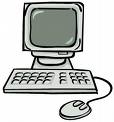 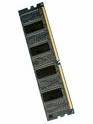 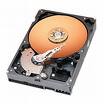 CPU 
cache
Universe of n pages, cache of size k<n.
In each round,  a page request arrive
If requested page is already in cache: Do nothing.
Otherwise, cache miss!

Cache miss: fetch page into the cache, (possibly) evicting some other page
Goal:  minimize number of cache misses
A paging algorithm will decide which k items to retain in the cache in order to minimize the miss rate.
Paging = k-server on a uniform metric.
c page ≡ point; server at location p =  page p in cache
04-04-2012
7
Analogue : k server=Paging(2)
Again : future is uncertain. So online algorithms are used.
But, Best online algorithm known is LRU which is k-competitive. [Sleator and Tarjan, 1985].
04-04-2012
8
Competitive Ratio: 
Ratio between the algorithm performance and the optimal offline algorithm's performance
An algorithm is competitive if its competitive ratio is bounded.
As an example: A online paging algorithm “ONLINE” is c-competitive if for a request sequence “R” if:
04-04-2012
9
Analogue : k server=Paging(2)
Again : future is uncertain. So online algorithms are used.
But, Best online algorithm known is LRU which is k-competitive. [Sleator and Tarjan, 1985].

Can We Do better?                 

No, if algo is deterministic [Sleator and Tarjan, 1985]., any  deterministic algorithm is at least k-competitive.  

Deterministic k-server conjecture: 
	There is a k-competitive online algorithm for any metric [Manasse McGeoch Sleator 1988]
04-04-2012
10
25 years of deterministic history
[Sleator, Tarjan 1985]: 
LRU k-competitive for paging; any algorithm is at least k-competitive,
[Manasse McGeoch Sleator 1988]: 
Definition of k-server and the k-server conjecture.
[Fiat, Rabani, Ravid 1990]: 
(k!)3 for general metrics (independent of metric size)
[Chrobak, Karloff, Payne, Vishwanathan 1990]: k-competitive for line.
[Chrobak Larmore 1991]: k-competitive algorithm for trees
[Koutsoupias, Papadimitriou 1994]: (2k-1)-competitive algorithm for any metric.
04-04-2012
11
Analogue : k server=Paging(3)
When randomization is considered
There is an O(log k)-competitive (which is best possible) randomized paging algorithm (Fiat et. al, 1991; Sleator and McGeoch, 1990).

Randomized k-server conjecture: 
    There is an O(log k)-competitive online algorithm for any metric .
04-04-2012
12
25 years of randomized history
[Fiat, Karp, Luby, McGoch, Sleator, Young 1988]: 
Paging: O(log k)-competitive algorithm; lower bound of Ω(log k) on any algorithm
[Casba Lodha 2006]: 
O(n2/3)-competitive algorithm for an equally spaced line
[Bansal, Buchbinder, Naor 2007]:
O(log k)-competitive algorithm for weighted paging
[Cote, Meyerson, Poplawski 2008]:
O(log Δ)-competitive algorithm on binary HST with stretch Ω(log Δ)
[Bansal, Buchbinder, Naor 2010]: 
exp(O(log n)1/2)-competitive algorithm for an equally spaced line
04-04-2012
13
Paper Result
There exist an O(log2k log3n loglogn)-competitive  randomized online algorithm for k server problem on any metric space.
04-04-2012
14
How to obtain such an algorithm?
Dealing with an arbitrary metric seems to be hard.
Reduce the k-server problem over arbitrary metric to a problem over a very simple metric.
Idea is :
A metric space can be embedded over hierarchical well separated trees (HST) [Fakcharoenphol et al., 2003]
Use the approach proposed by Cote et al., 2008 for solving k-server problem on HST --- called allocation problem.
04-04-2012
15
Allocation Problem and k server
Allocation Problem:
Way of allocating some servers to each node of metric space.

Each internal node of HST runs an instance of allocation problem to determine the distribution of available servers to its children. 
Starting from root:
Recursive call to allocation problem determines the number of servers at each leaf  of the HST.  

	The guarantee of k-server depends on allocation problem
04-04-2012
16
Allocation Problem and k server   cont…
Allocation problem on two point for uniform metric [Cote et al., 2008 ]

	Polylog(k,n, )-competitive k-server algorithm
		 -diameter of metric sapce.

	But: 
	This gives result for very special type of metrics i.e one with binary HST. 

	Need an algorithm for allocation problem on an arbitrary metric space.       
  							How?
04-04-2012
17
Outline of algorithm
Solution is to consider the fractional view of problem.
The result consists of following part
Idea is to follow:
Fractional allocation algorithm
                              ↓  Cote et al.  (2008)
Fractional k-server algorithm on HST
           ↓    O(1)
Randomized k-server algorithm on HST

This gives a O(l log(kl))-competitive algorithm for the k server problem on an HST of depth l.
	
	It depends on l
04-04-2012
18
As  depth of HST may be ( log ).
But  can be 2(n)
This leads competitiveness to be polynomial in n.
Then what to do?
To deal with this, use weighted HST instead of uniform one. (We’ll briefly touch on this)
Weighted HST has depth l=O(log n) .
Thus final competitiveness depends on n and k which is polylogarithmic.
04-04-2012
19
Thanks
04-04-2012
20